Strategy Towards Ultimate Limits
 
M. Bai (GSI), S. Brooks (BNL), G. Franchetti (GSI), Z. Huang (SLAC), V. Lebedev (FNAL), V. Shiltsev (FNAL), G. Stupakov (SLAC), U. Wienands (ANL), F. Zimmermann (CERN) 
 
 
Limits: 

Ultimate limits for extreme beams, such as limits on high-gradient acceleration, high-field bending, beam size, beam brightness, and luminosity. 
Overcoming limits on hadron beam brightness: space-charge compensation, various types of cooling (including coherent electron cooling, optical stochastic cooling, enhancement of synchrotron radiation), and by exploring the wider production and use of crystalline beams. 
Technology-dependent limits on the magnetic field may be set by material properties (critical current, tensile properties, …) or by physics (break-up of the proton, or breakdown of the QED vacuum, …). 
Societal imprints of future frontier accelerators: energy consumption, length, cost, technology transfer and increasing the “human capital” of the world.
Proposed initiative :

Joint global brainstorming and R&D effort to identify and quantify, in a structured way, the ultimate limits for extreme beams. 

Developing overall assessment and roadmap with discussion and ranking of various relevant limits. The overcoming of the present limits through “ultimate scenarios”, for example ones based on nanotubes or crystals. 

Even extremely-long-term vision: hypothetical options to go beyond the Schwinger critical field, such as a quantum plasma accelerator and acceleration using a different force, e.g. “black hole acceleration”. 

Feasibility and potential of all proposed options will be reviewed, ranked, clustered & structured into long-term “Ultimate R&D plan” (R&D towards ultimate beams).
The proposed effort can profit from the results of the past and ongoing European projects EuCARD-2 WP5 XBEAM [1] and ARIES WP6 APEC [2]. 


It would be synergetic with the future I.FAST project [3] and, especially, with the widening of I.FAST, as proposed in a separate Snowmasss2021 LOI #156 [4] (tomorrow!).
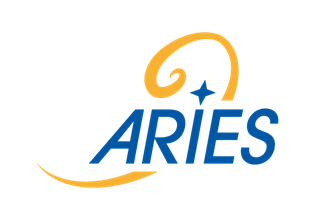 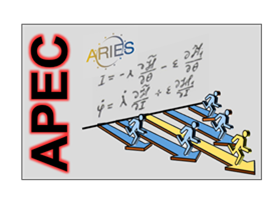 HORIZON 2020
HORIZON 2020
References
http://xbeam.web.cern.ch/ 
https://aries.web.cern.ch/wp6 
M. Vretenar et al., “Innovation Fostering in Accelerator Science and Technology (I.FAST)”, proposal no. 101004730, submitted to the European Commission’s H2020 Call H2020-INFRAINNOV-2019-2020 (Demonstrating the role of Research Infrastructures in the translation of Open Science into Open Innovation) on 17 March 2020.
G. Franchetti et al., “Exploiting Global Accelerator Network Synergies”, LOI#156 submitted to Snowmass2021